www.oasis-open.org
A Need for Standards:AR in Information Products- Preparing as an Industry
Augmented Reality in Information Products Technical Committee
ARIP TC is a new Technical Committee
submitted through OASIS to define the introduction and implementation of AR into information products by developing standards, specifications, and guidelines for technical communicators to use when developing and delivering AR-enriched procedures and concepts.
The TC’s goals are
to define the introduction and implementation of AR into information products by developing standards, specifications, and guidelines for technical communicators to use when developing and delivering procedures and concepts through AR. 
to promote the adoption of AR-enabled (or supplemented) information products.
to provide expertise and resources to educate the marketplace on the value of integrating AR into traditional information products. 
to increase the demand for, and availability of, AR-conforming products and services. This will result in a greater choice of tools and platforms, and an expanded AR community of users, suppliers, and consultants.
Definitions – Augmented Reality
A technology that superimposes or overlays a computer-generated image on a user’s view of the real world, thus providing a composite view.
Definitions – Virtual Reality
A computer-generated simulation (or in other words, a completely fake computer world)of a three-dimensional image or environment that can be interacted with in a seemingly real or physical way by a person using special electronic equipment, such as a helmet with a screen inside or gloves fitted with sensors.
Draft Charter
TC Launch Timeline (Completed)
Call for Charter
Convener Call
Statement of work, scope, and other requirements defined in TC Process
Submitted by Convener to TC Admin 23 March 2015
Comment Log & Final Charter
14-day review by OASIS membership at-large
Issued by TC Admin 24 March, ended 06 April
Call for Participation
Convener, TC Proposers review member comments, finalize charter
Holding 07 April
1st TC  Meeting
Due to TC Admin no later than 20 April
Convener may request a single, 10-day extension
Minimum 30-day join before first meeting (teleconference) 
Latest possible date 23 April
Official TC launch, elections for chair/co-chairs
Conference call on 22 May.
A new OASIS Technical Committee is born…
OASIS ARIP TC Roster
Rhonda Truitt, Huawei Technologies Ltd
Charles Cooper, The Rockley Group
Christine Perey, Perey Research and  Consulting
Farhad Patel, Huawei Technologies Ltd
Scott Simmons, OGC
Scott Hudson, Comtech Services, Inc.
Paul Davies, The Boeing Company
Michael  Hlibchuk, SAP
Stephen Prideaux-Ghee, PTC
Greg Babb, Textlogic
Dr. JoAnn Hackos, Comtech Services
Matt Kammerait, DAQRI
Ray Gallon,  STC; Transformation Society
Sally Martir, Huawei Technologies Ltd
Kristen Eberlein, Eberlein Consulting
OASIS Background
Asia
14%
Not-for-profit consortium, founded 1993 to advance document standards 
Global community
5,000+ participants 600+ orgs & individuals in 100+ countries
Member-driven
Home of 70+ Technical Committees
Source of 100+ ratified Standards: 
OpenDocument (ODF), DITA, DocBook, CMIS, ebXML, UBL, XLIFF, WebCGM, AMQP, SAML, WS-Security, BPEL, XACML, EDXL-CAP, KMIP, XSPA, SPML, UDDI, SOA-RM, UOML…
Asia
14%
North
America
51%
North
America
51%
Europe
35%
Europe
35%
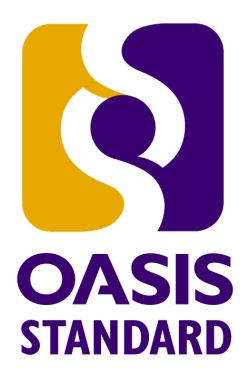 How to get involved in ARIP
Employer is already an OASIS Member
www.oasis-open.org/member-roster
If your employer is not an OASIS Member yet
Choose membership category www.oasis-open.org/join/categories-dues
No additional dues
Submit Membership Agr
Create OASIS user account online
www.oasis-open.org/kmembership_info/person_signup
Senior Director:
Carol Geyer
carol.geyer@oasis-open.org
Contact join@oasis-open.org
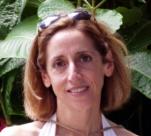 Join ARIP TC www.oasis-open.org/committees/join.php